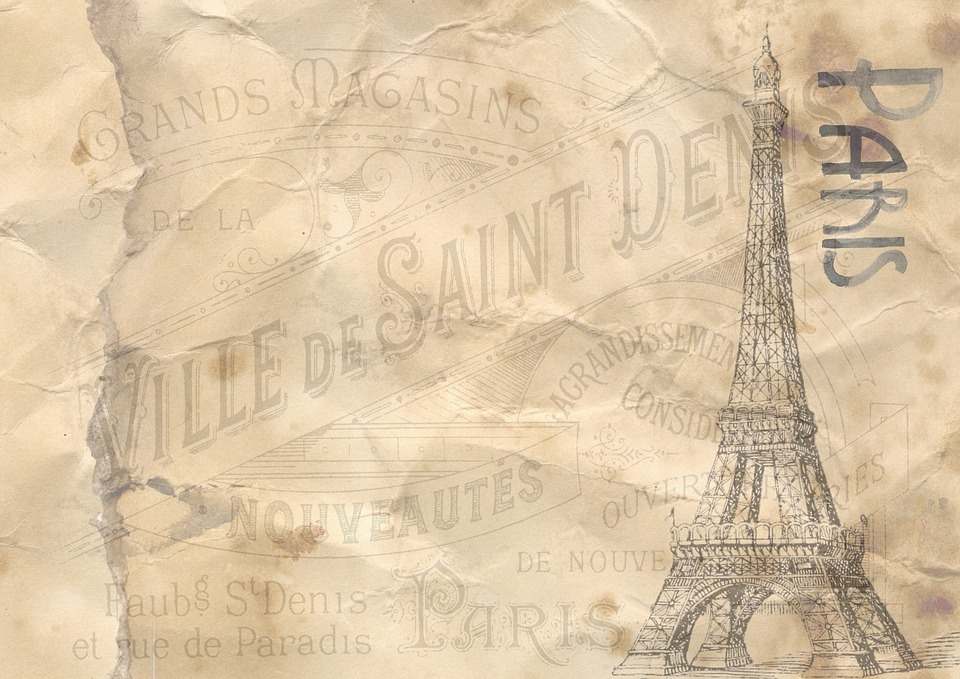 Pourquoi étudier le français?
Cut 6 credits off graduation requirements
Students in the College of Arts & Science who successfully complete the 4th semester of a language can reduce their upper-division course work by 6 credits.
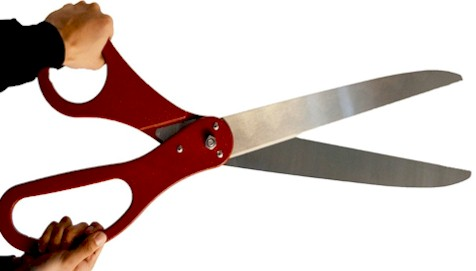 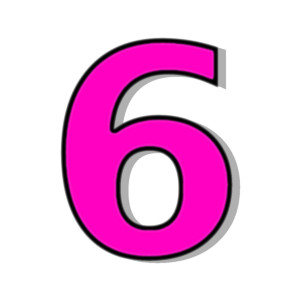 Earning Power
Studying a second language is correlated with about 2% more in annual income than a monolingual.
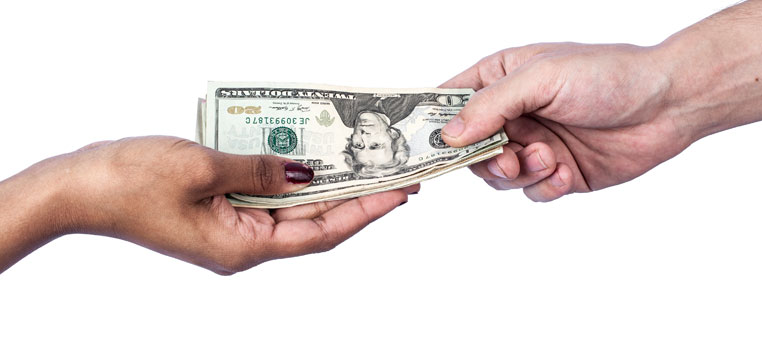 Cognitive Benefits
The act of bilingualism or multilingualism inspires the brain to do better work through improved cognitive ability and to work more efficiently.  Bilinguals are better multitaskers.
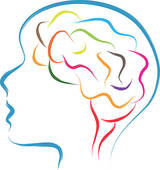 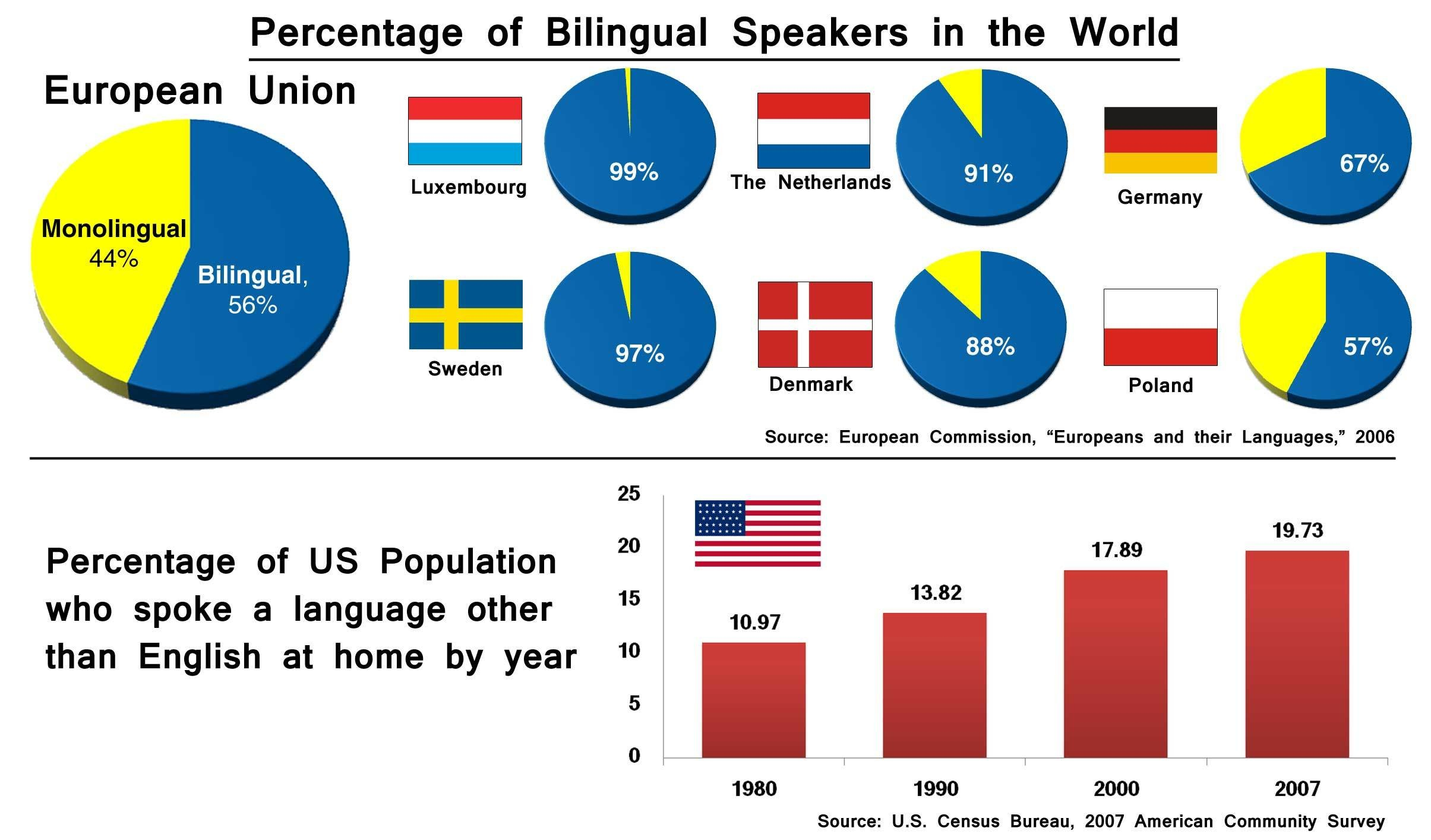 Study Abroad
Thanks to the Carol Raymond fund, the French Program gives thousands of dollars every year to French majors for Study Abroad Programs.
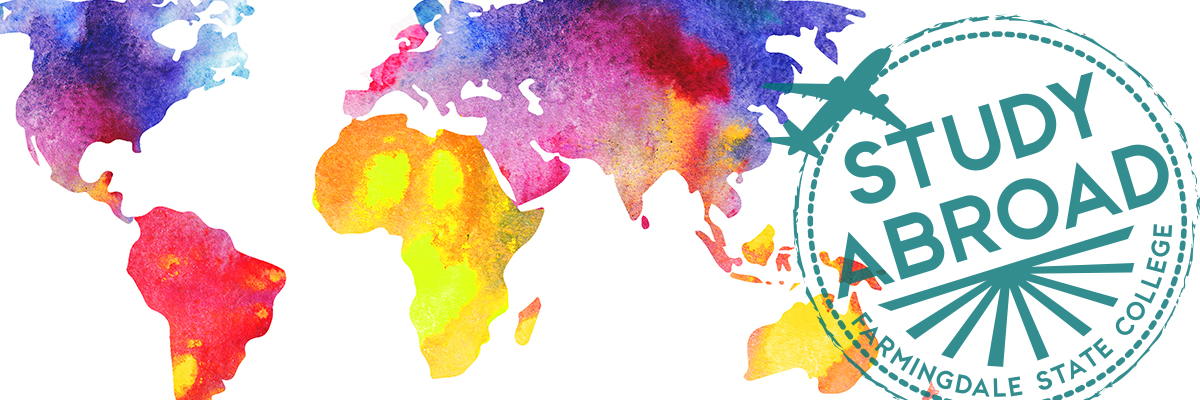 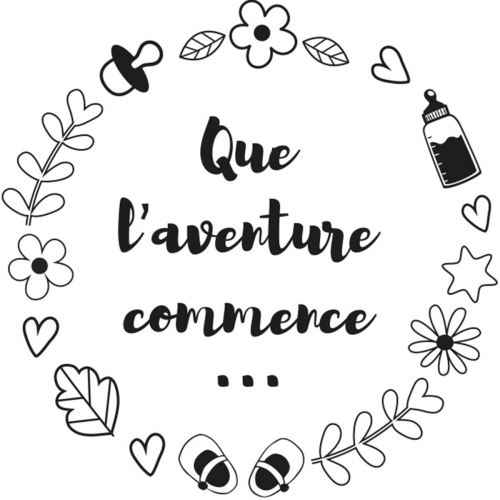 La Francophonie
French is spoken in over 50 countries, with over 260 million speakers across 5 continents.
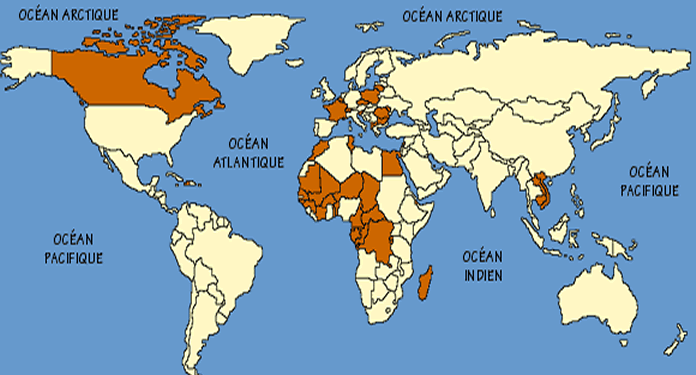 Jobs
France currently has the 5th largest economy in the world:
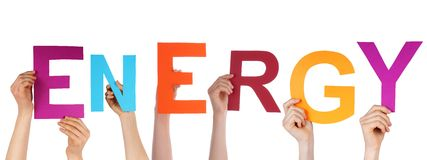 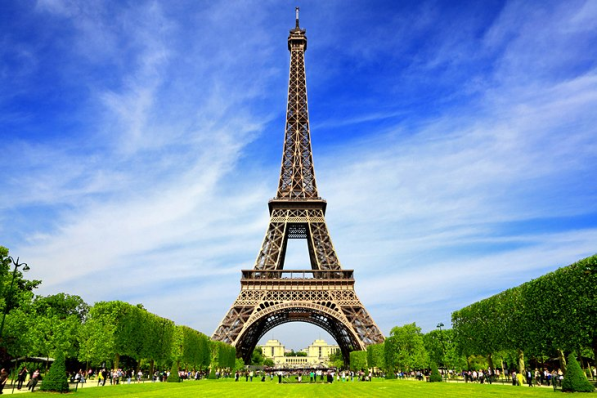 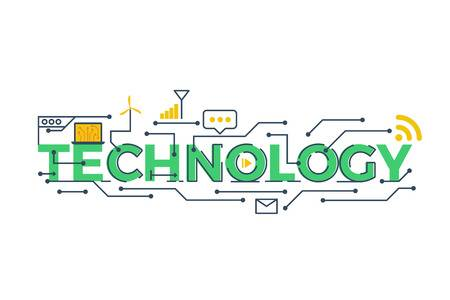 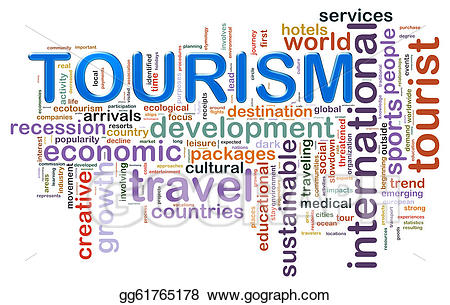 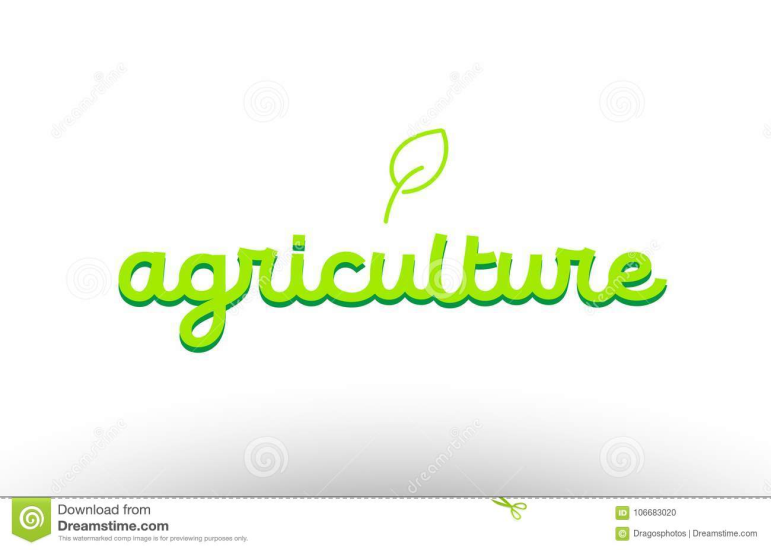 Culture
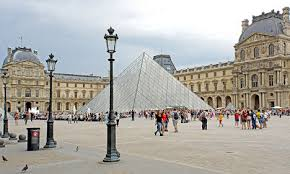 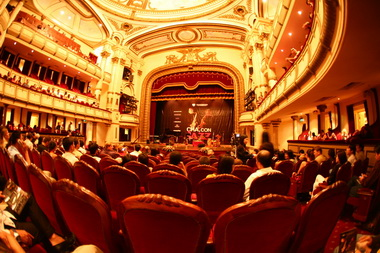 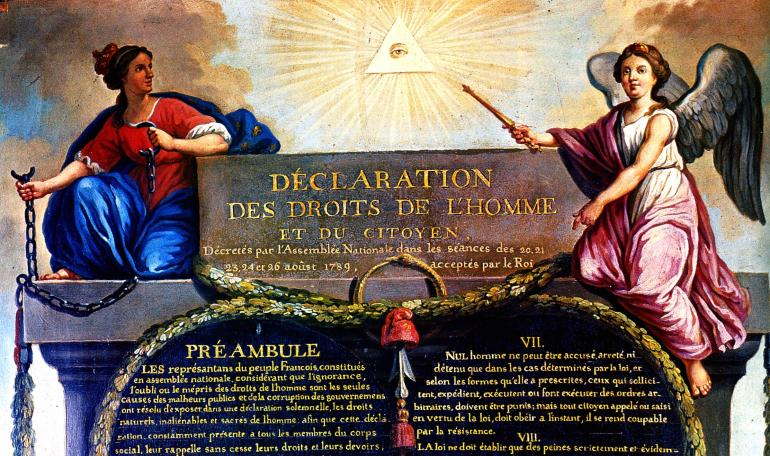 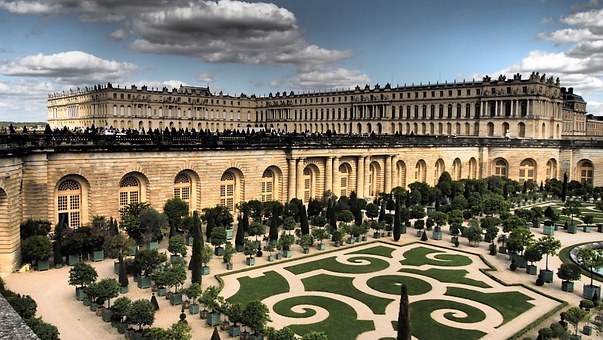 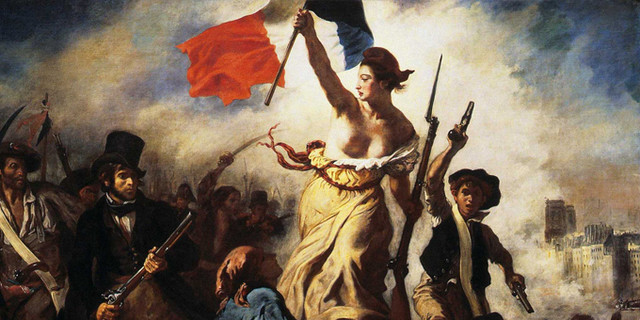 Cuisine
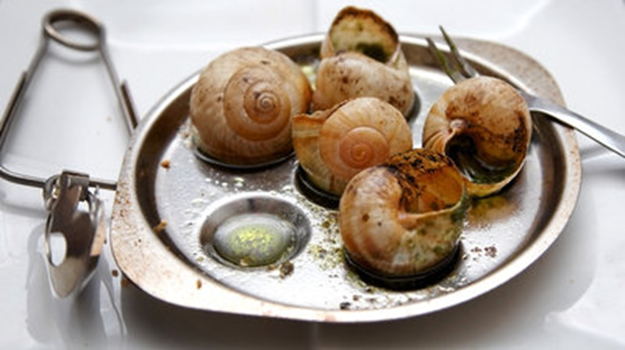 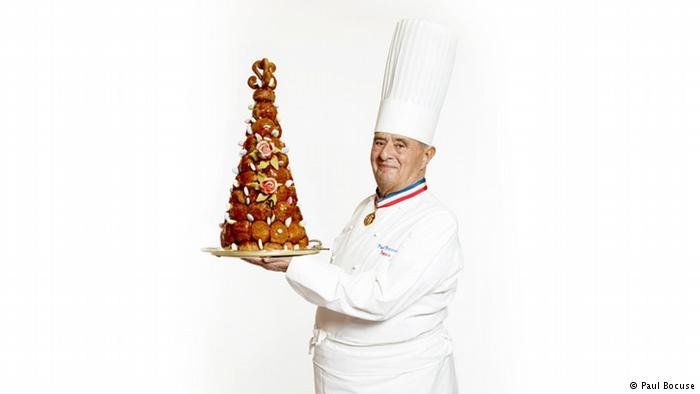 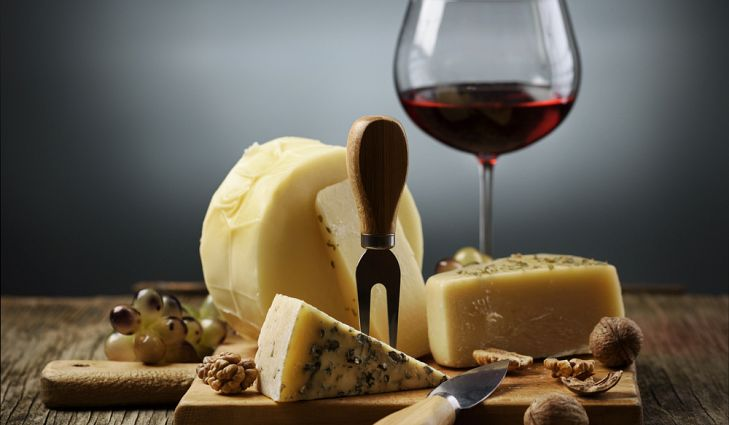 The future in America, and everywhere, is 	multilingual
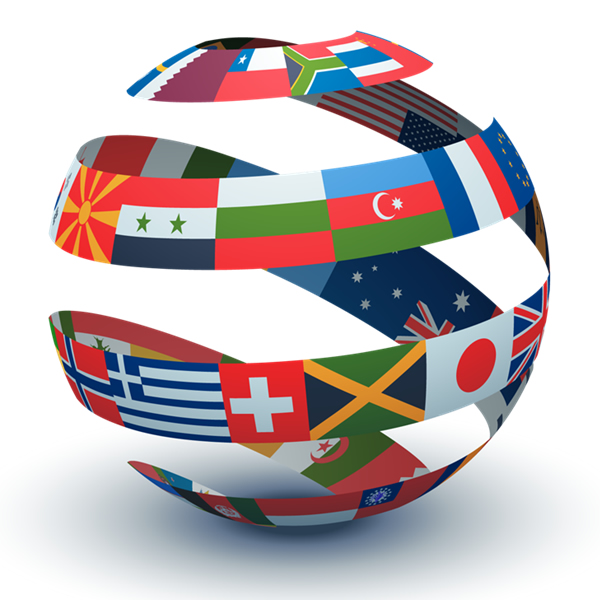 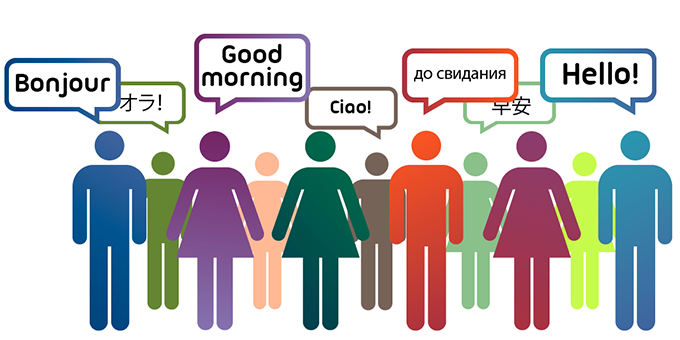